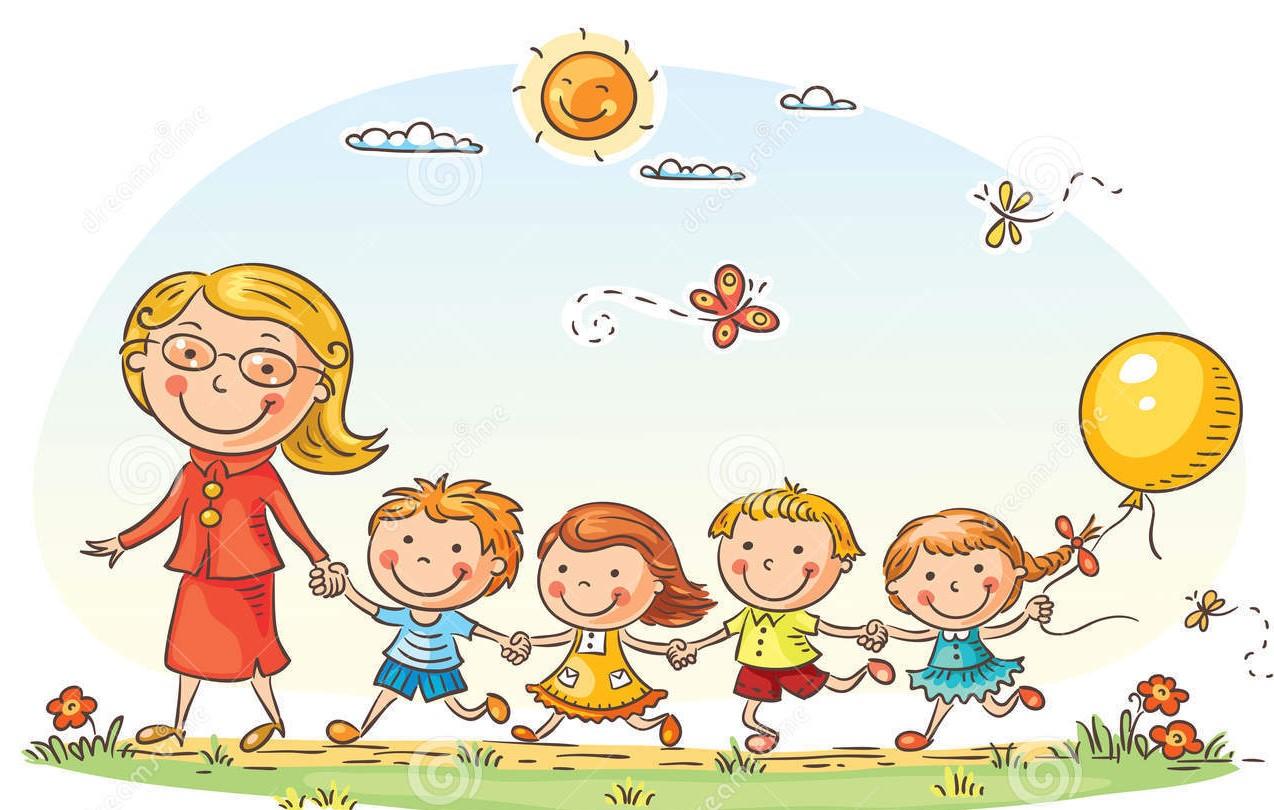 TŘÍDNÍ SCHŮZKA 31.08.2023
MATEŘSKÁ ŠKOLA Tři Dvory, okres kolín
ÚVOD- PŘEDSTAVENÍ
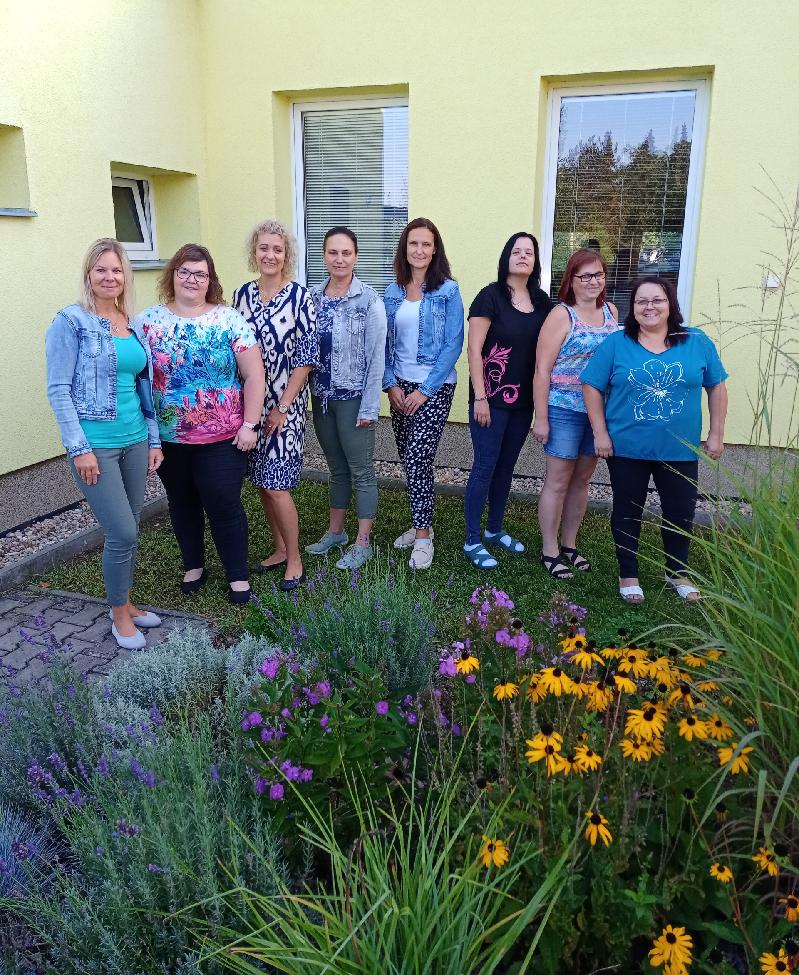 PŘIVÍTÁNÍ, 
PŘEDSTAVENÍ P.UČITELEK  
A ŠKOLNÍ ASISTENTKY NOVÝM RODIČŮM

FUNKCE ŠKOLNÍHO ASISTENTA V MŠ- PRACUJE NEJEN S DĚTMI, KTERÉ POTŘEBUJÍ PEDAGOGICKOU PODPORU, DOPOMOC PŘI SEBEOBSLUZE, INDIVIDUÁLNÍ PÉČE( PRÁCE 
U STOLEČKU, POHYB.A VÝTV.ČINNOSTI..)
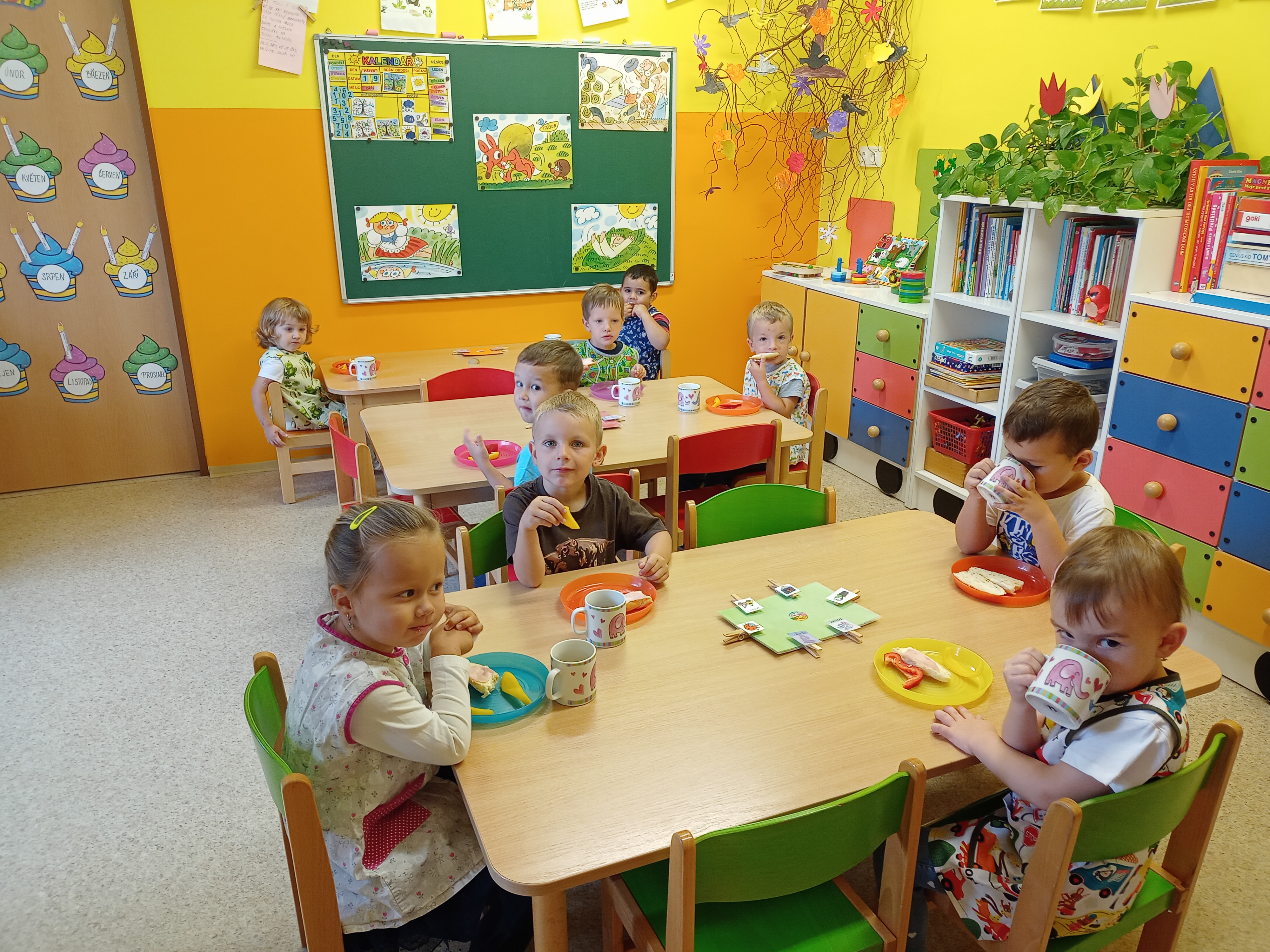 ADAPTACE 1. A 2.TŘÍDA
NASTÍNĚNÍ PRVNÍCH DNŮ VE ŠKOLCE- DĚTI SE SEZNAMUJÍ S OSTATNÍMI DĚTMI, PANÍ UČITELKAMI 
I NEPEDAGOGY, PROSTŘEDÍM A REŽIMEM DNE V MŠ

. DĚTI VE 2. TŘÍDĚ SI ZVYKAJÍ NA VĚTŠÍ KOLEKTIV, 
  PŘEDŠKOLÁCI SE   PŘIPRAVUJÍ NA VSTUP DO ZŠ 
  A DALSÍ UPLATNĚNÍ VE SPOLEČNOSTI, MAJÍ   TZV.VÍCE,,PRÁCE,, 
 ZAPOJUJÍ SE VÍCE DO AKCÍ MŠ- BESÍDKY, VÍTÁNÍ OBČÁNKŮ.., letos budeme na vstup do Zš připravovat 22 dětí

. ZKVALITNĚNÍ PROSTŘEDÍ VE 2,TŘÍDĚ- nová výmalba
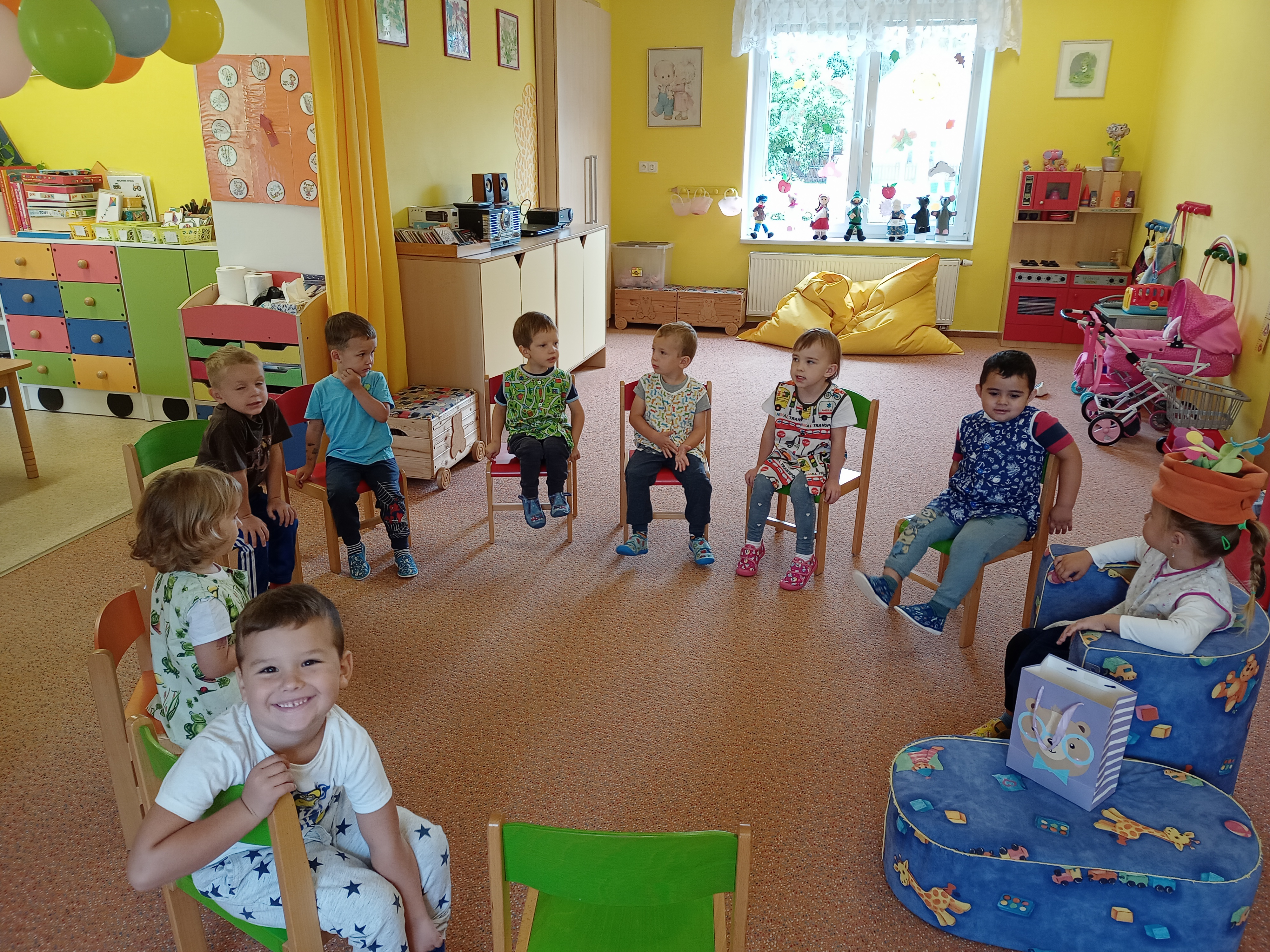 PRIORITY PŘI PRÁCI S DĚTMI
SAMOSTATNOST DĚTÍ
LOGOPEDICKÁ PREVENCE- LOGOPEDICKÝ ASISTENT, 
DEPISTÁŽ V MŠ, PŘÍP. DOPORUČENÍ LOGOPEDA

ZÁKLADNÍ PRAVIDLA SLUŠNÉHO CHOVÁNÍ- DODRŽOVÁNÍ PRAVIDEL VE SPOLEČNOSTI- UMĚT POZDRAVIT, PODĚKOVAT, OMLUVIT SE, 
POMOCI KAMARÁDOVI, PODĚLIT SE..
PROSÍME O UPEVŇOVÁNÍ TAKÉ DOMA
CO DĚTEM DO ŠKOLKY NEDÁVAT A CO NAOPAK ANO 
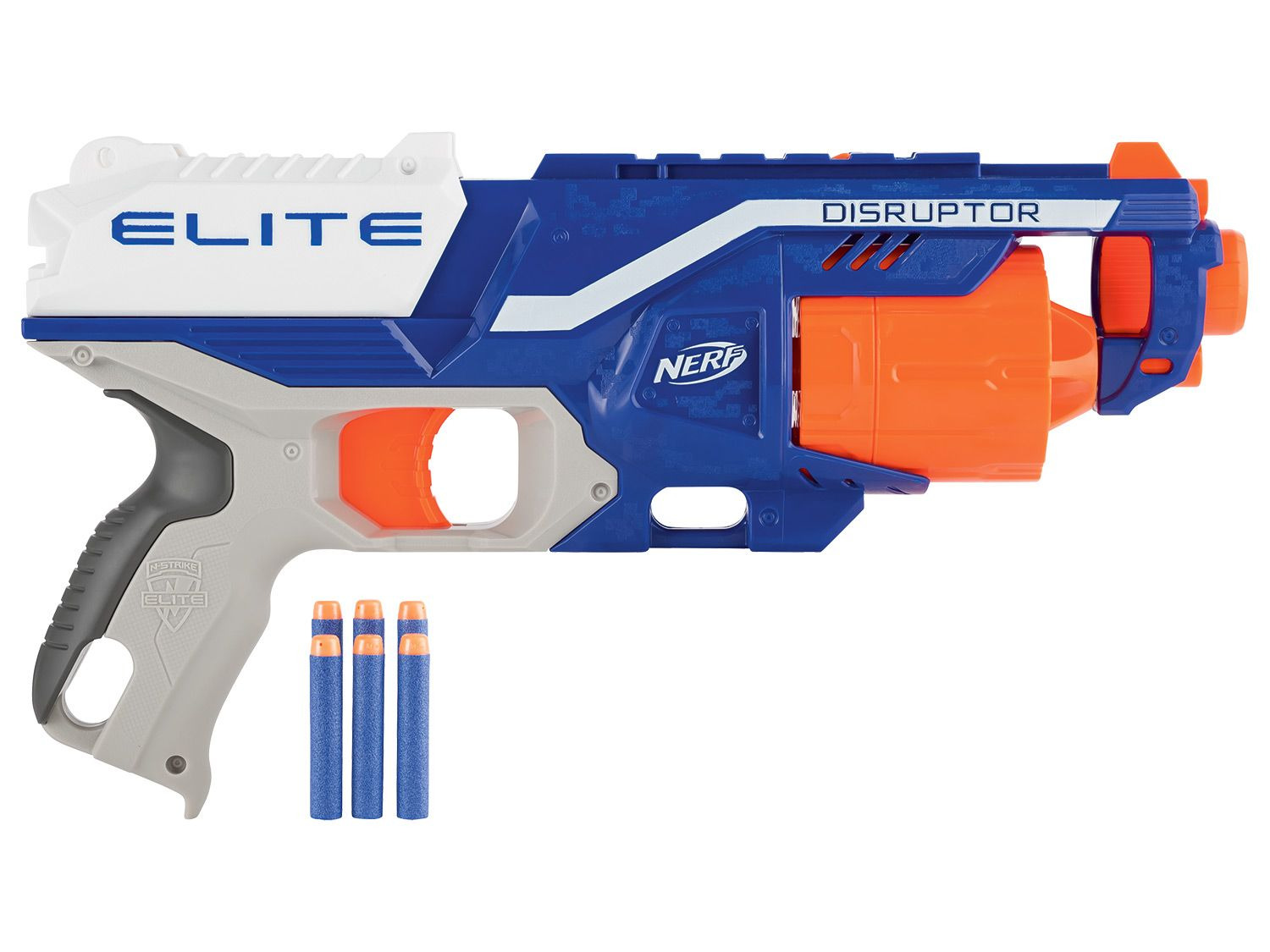 NENOSIT : ŘETÍZKY, HRAČKY
PŘINÉST : HOLÍNKY, PLÁŠTĚNKU, PODEPSANÉ NÁHRADNÍ OBLEČENÍ

                    : 2. PYŽAMKO 
( OPĚT V   PODEPSANÉ IGEL.TAŠCE)

                    : PAPÍROVÉ KAPESNÍKY, 
VLHČENÉ UBROUSKY-  MOC DĚKUJEME!

VHODNÉ OBLEČENÍ A OBUV- CHODÍME VEN ZA KAŽDÉHO POČASÍ
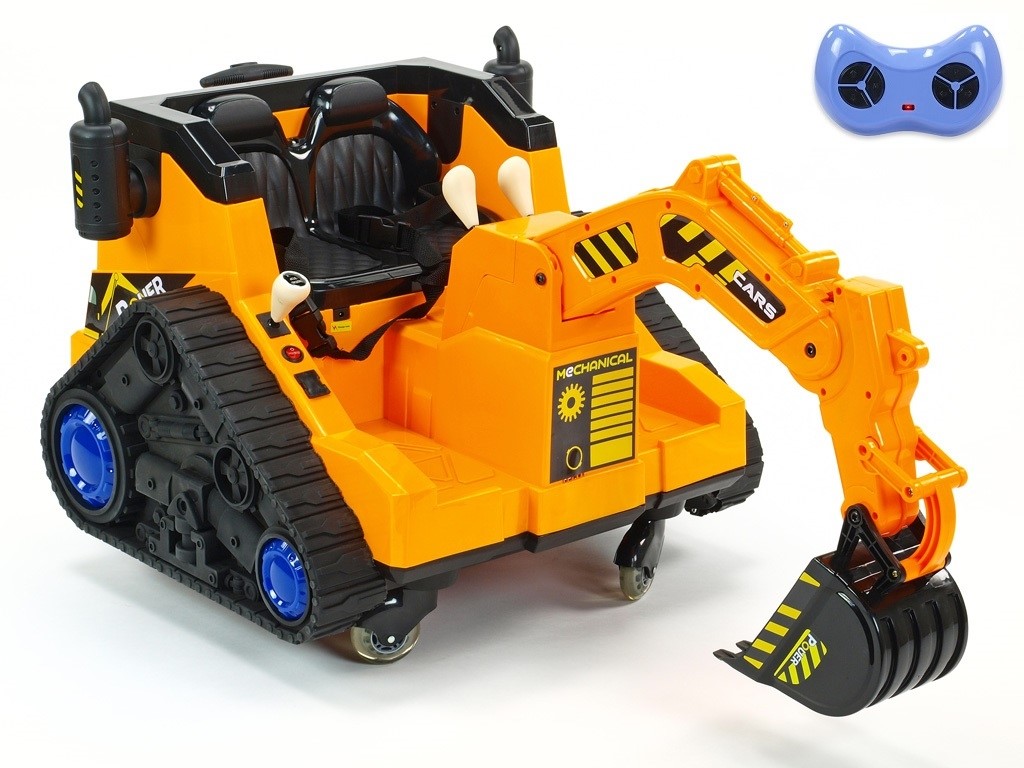 ŠKOLNÍ ŘÁD A ŠKOLNÍ VZDĚLÁVACÍ PROGRAM
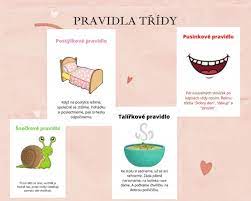 VYVĚŠEN NA NÁSTĚNCE V  CHODBĚ A NA STRÁNKÁCH MŠ 
NEJDŮLEŽITĚJŠÍ: 
CÍL PŘEDŠKOLNÍHO VZDĚLÁVÁNÍ- ROZVÍJET OSOBNOST DÍTĚTE,
    AŤ UŽ PO STRÁNCE CITOVÉ, ROZUMOVÉ ČI   TĚLESNÉ A OSVOJIT SI
    ZÁKLADNÍ PRAVIDLA CHOVÁNÍ, ZÁKLADNÍ ŽIVOTNÍ HODNOTY 
    MEZILIDSKÉ VZTAHY
OBSAH ŠŘ A ŠVP
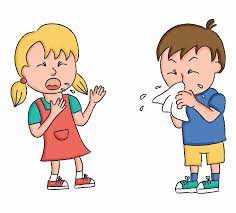 PRÁVA A POVINNOSTI DÍTĚTE..bezpečnost, ochrana, adaptace, pravidla..
ZÁKLADNÍ PRÁVA A POVINNOSTI ZÁKONNÉHO ZÁSTUPCE..
  . PRÁVA- konzultace v Mš, diskrétní jednání a chování všech zaměstnanců  Mš,    
    zapojení se do dění Mš( dílničky, Mikuláš, besídky..), připomínky- konzultace
  . POVINNOSTI- info o změnách( kontakty, změna bydliště, vyzvedávání  dítěte..),
    platby, info o nepřítomnosti dítěte, 
   dodržovat provozní dobu- 6.15- 16.45hod.,
    po obědě- 1.tř.- 12.00hod., 2.tř.- 12.15hod., ranní příchod do  8.00hod.!!
  DO MATEŘSKÉ ŠKOLY PATŘÍ POUZE DÍTĚ ZDRAVÉ!!!
PLATBY V MŠ
ZÁŘÍ
 
6.9.- DIVADÉLKO V MŠ- 8.30.HOD.- DĚTI PŘIJDOU SLAVNOSTNĚ OBLEČENÉ
12.9.- SPORTOVNÍ DOPOLEDNE- BASKET S MÉĎOU- VELKÁ TŘÍDA
22.9.- BROUČKIÁDA ANEB LOUČENÍ S LÉTEM

OD ZÁŘÍ BUDE OPĚT PROBÍHAT KROUŽEK KERAMIKY
 
 ŘÍJEN
 7.10.- 15HOD.- VÍTÁNÍ OBČÁNKŮ NA OÚ- VYBRANÉ DĚTI
12.10.- DÝŇOVÁNÍ S RODIČI- ODPOLEDNÍ AKCE NA ŠKOLNÍ ZAHRADĚ,
ZAČÁTEK V 15.30HOD.
17.10.- DIVADÉLKO V MŠ- 8.30HOD.
18.10.- PODZIMNÍ DÍLNIČKA V MŠ- DOPOLEDNÍ TVOŘENÍ- 
RODIČE, KTEŘÍ MAJÍ CHUŤ A ČAS, SE MOHOU HLÁSIT P. UČ.

V POLOVINĚ ŘÍJNA POJEDEME NA VÝLET DO DÝŇOVÉHO SVĚTA
( NOVÁ VES U LEŠTINY)- UPŘESNÍME
AKCE MATEŘSKÉ  ŠKOLY
NA NÁSTĚNCE V MŠ, WEBOVÝCH STRÁNKÁCH MSTRIDVORY SEZNAM.CZ
LISTOPAD
 
31.10.- HALLOWEEN V MŠ- DOPOLEDNÍ AKCE + LAMPIONOVÝ PRŮVOD VESNICÍ- OD 17.30HOD.
 

 PROSINEC
 
5.12.- MIKULÁŠ V MŠ- DOPOLEDNÍ AKCE
12.12.- VÁNOČNÍ VÝLET- HRÁDEK U NECHANIC
18.12.- VÁNOČNÍ NADÍLKA V MŠ- DOPOLEDNÍ AKCE

ZAČÁTKEM PROSINCE PROBĚHNE VÁNOČNÍ VYSTOUPENÍ DĚTÍ U KAPLIČKY- DATUM UPŘESNÍME
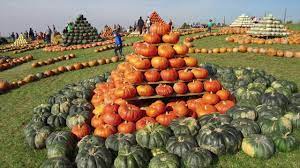 ZÁVĚR
SPONZOŘI- TIP – v příštích letech uvažujeme o rozšíření herních prvků na školní zahradě
    ( likvidace nefunkční lodi a mašinky)

PROSTOR PRO DOTAZY
NÁSLEDUJE PŘEDNÁŠKA MGR. OTEVŘELOVÉ:
,,JAK MÍT ŠŤASTNÉ A SPOKOJENÉ DÍTĚ,,

DĚKUJEME ZA ÚČAST 
NA TŘÍDNÍ SCHŮZCE 